Opakovanie 
Napíš stupnice a zahraj si ich na svojom hudobnom nástroji (pozor na predznamenanie – či je zapísané, alebo nie...)
Pomenuj tieto nástroje:
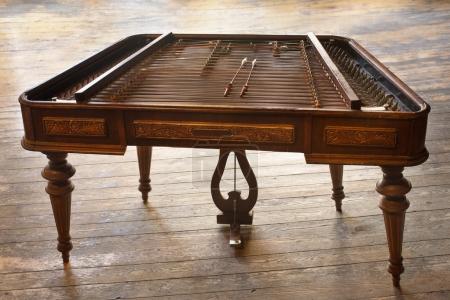 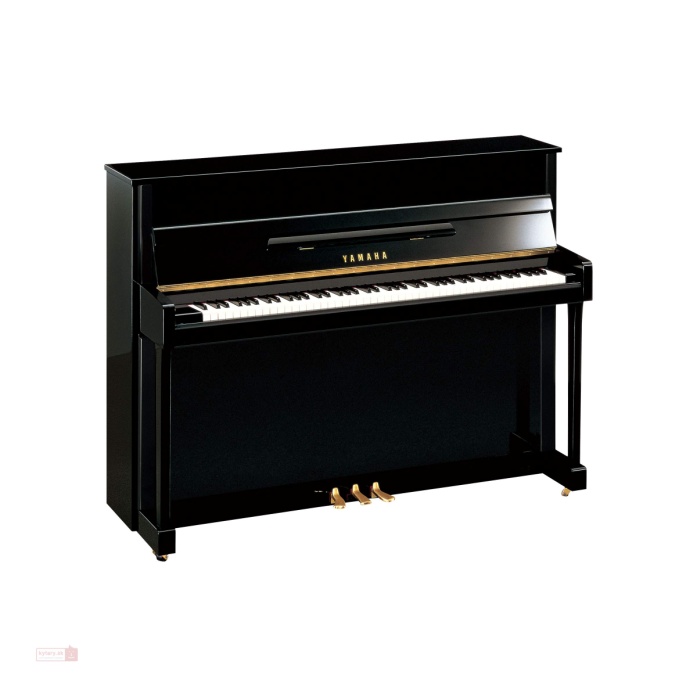 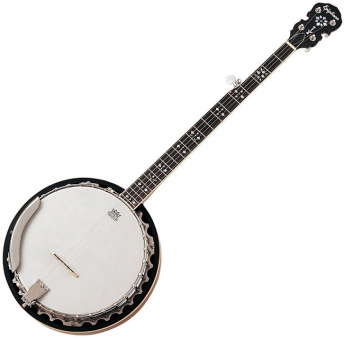 Zakrúžkuj/urči kvintakordy: F, B, Es a As dur (pozor na predznamenanie  )
Vytlieskaj si toto cvičenie:
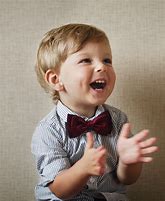 Čo znamenajú tieto hudobné pojmy? (obrázky sú ťahák  )
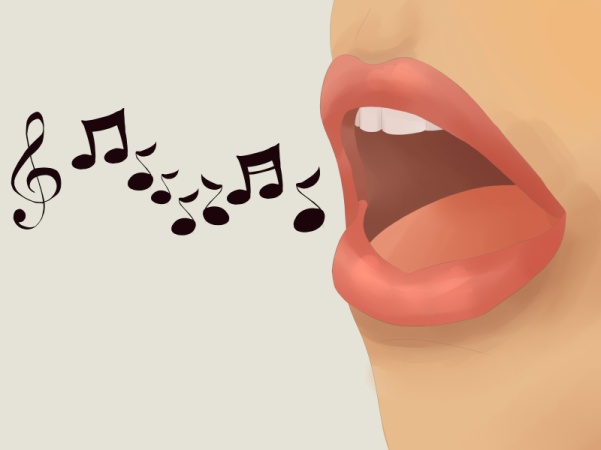 Cantabile: ..........




Scherzando: ..........
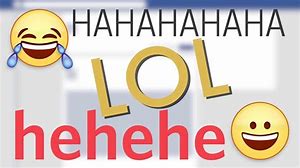 Doplň názvy intervalov a intervaly podľa zadania:
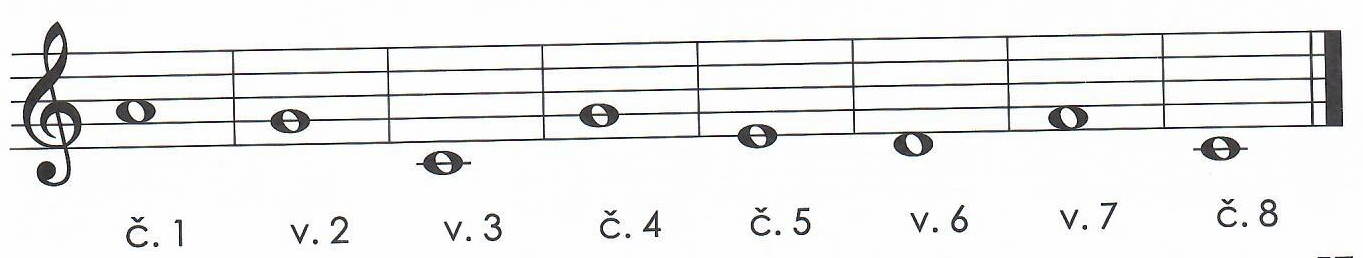